Bell Ringer
Today is Dec. 4th! That means the semester is almost over! List 3 goals you want to accomplish before the end of the year.
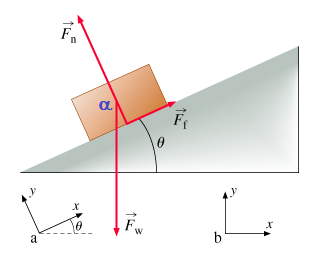 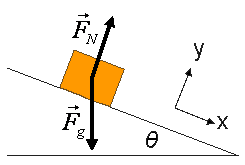 Ramps
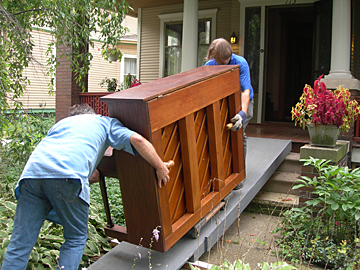 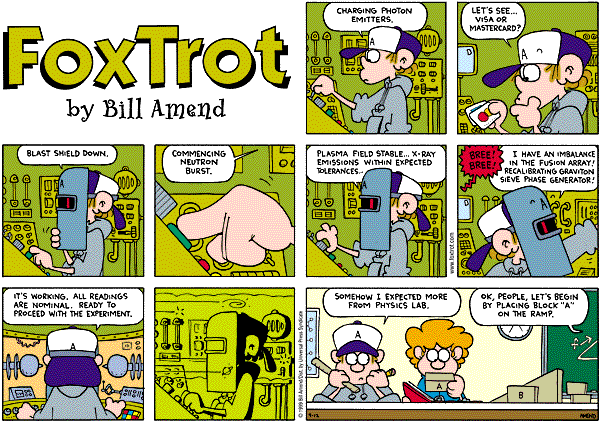 So far we’ve done problems on a flat surface
Motion
N
W
What if we start tilting the ramp?

What happens to the magnitude of the Normal Force?
Looking at the extremes
Motion
rough
Motion
N
N
Ff
Motion
W
W
W
What if we start tilting the ramp?

What happens to the magnitude of the Normal Force?
Looking at the extremes
Motion
rough
Motion
N
N
Ff
Motion
W
W
W
Here the N=Fg		Here N<Fg		Here N=O
max  N						min  N
What is the force that makes an object slide down a ramp?
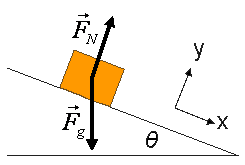 What force was making the blocks slide down the incline?

			
Does the force of gravity increase as the angle of the ramp increases?
GRAVITY
The magnitude of gravity is constant, but it has a greater and greater affect on the motion of the block
Motion
rough
Motion
N
N
Ff
Look at the extremes…When the angle is 0 or 90 degrees. 


As the angle increases gravity has a greater and greater effect on the object!
We will see this as we calculate an X and Y comp. for gravity!
Motion
W
0 = Gravity has no effect on motion,  90 = Object is in Free Fall
W
W
rough
When an object was in motion across a flat surface, we used these steps.
Draw a Force Diagram
Break-up the forces into X and Y components
Left = Right 
Up = Down

We’ll now do a similar thing for objects on a slant.
Motion
Step 1: Draw our force diagram
Step 2: Tilt our force diagram
Motion
rough
What is the direction of motion for the block?
We need to TURN the problem so that this direction of motion is flat!!!
N
N
Ff
Motion
Ff
Motion
W
W
New Diagram
[Speaker Notes: Tilt your head, Which way is the normal force….]
Motion
rough
N
Ff
Motion
W
Rotated Diagram
If we do this then we don’t need to change the equations we have used to find the components
X                                                                        Y
[Speaker Notes: Now there is a component of gravity that is pulling it down the ramp.
What is the normal force.
Where do I get the new angle
Walk through 4 steps.]
Motion
rough
N
Ff
Motion
W
Rotated Diagram
Notice, the components we are finding are now for Fg
X                                                                        Y
[Speaker Notes: Now there is a component of gravity that is pulling it down the ramp.
What is the normal force.
Where do I get the new angle
Walk through 4 steps.]
Step 4: Up = Down
Step 5: Left = Right
Motion
rough
N
Ff
Motion
W
Rotated Diagram
Left=Right				 Up=Down
[Speaker Notes: Now there is a component of gravity that is pulling it down the ramp.
What is the normal force.
Where do I get the new angle
Walk through 4 steps.]
The steps we follow for Ramps
Practice
Jimmy is building a ride for his amusement park, JIMMY LAND. In this ride you slide down a ramp in a state of the art cardboard box. What does Jimmy need to make the coefficient of kinetic friction so that you slide down at a constant velocity?
N
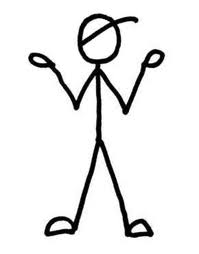 N
m = 90 kg
Ff
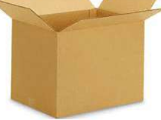 Rotate
Ff
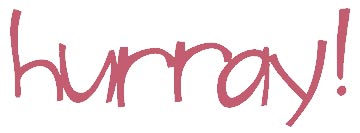 W
W
X                                                Y
Ff  =  873 N
N =  218 N
Practice
Jane is a new employee of JIMMY LAND. She works at the box ride and it is her job to pull riders up the opposite side of the ramp so they can ride down. What is the force of Tension in the cord Jane uses to pull people up the ramp at a constant velocity?
N
T
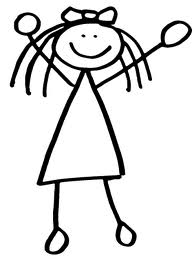 N
Rotate
m = 90 kg
Ff
T
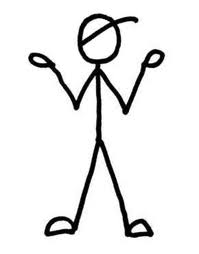 rough
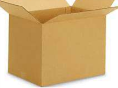 Ff
W
W
X                                                          Y
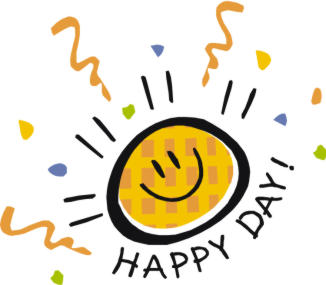 N
N